Talk with Your Hands
Ms. Stockbridge
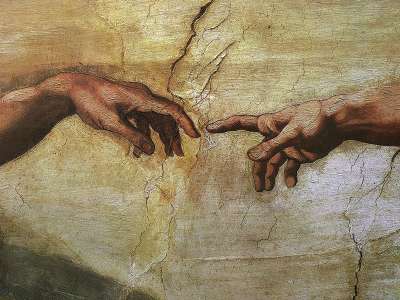 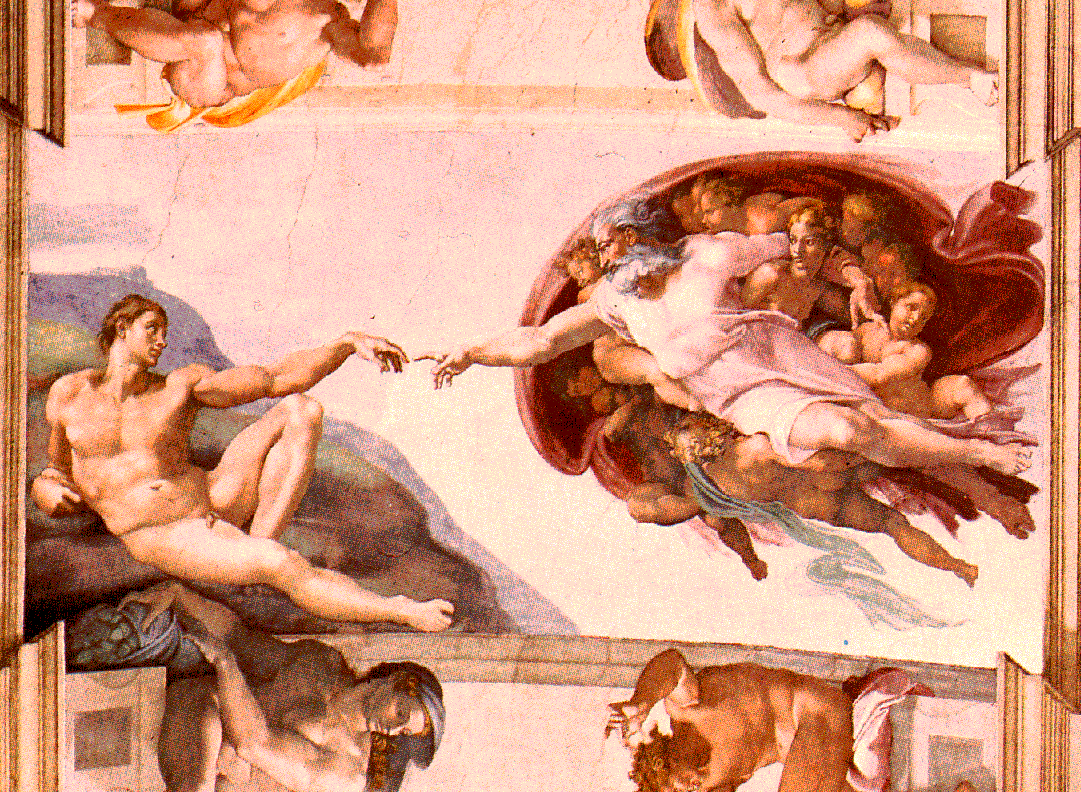 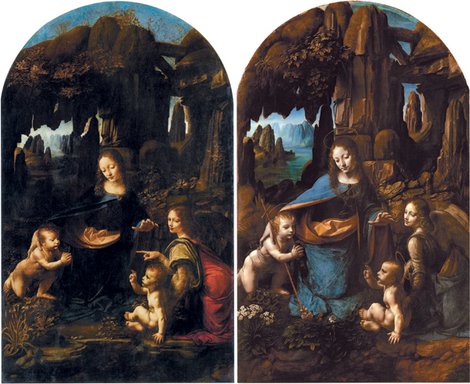 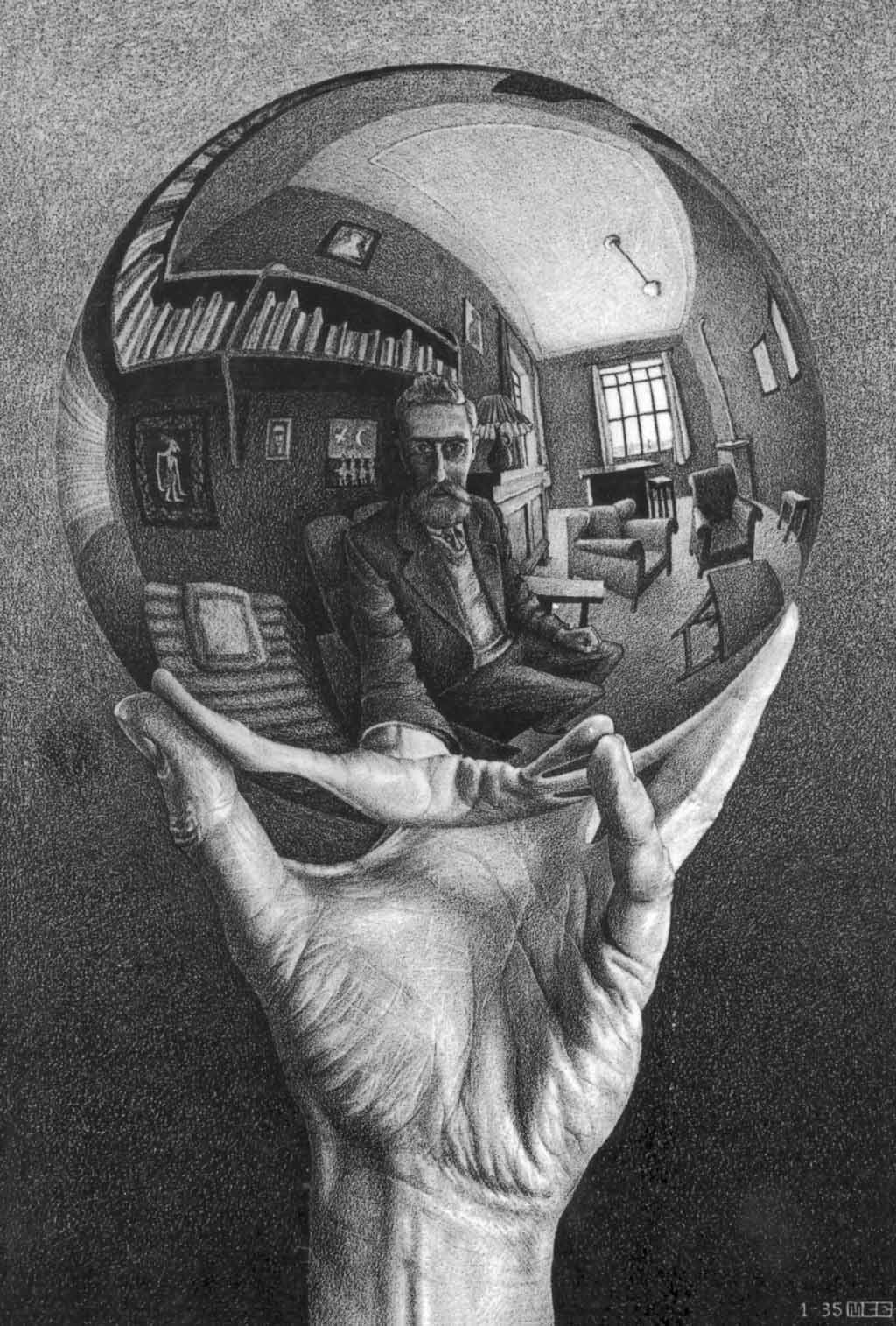 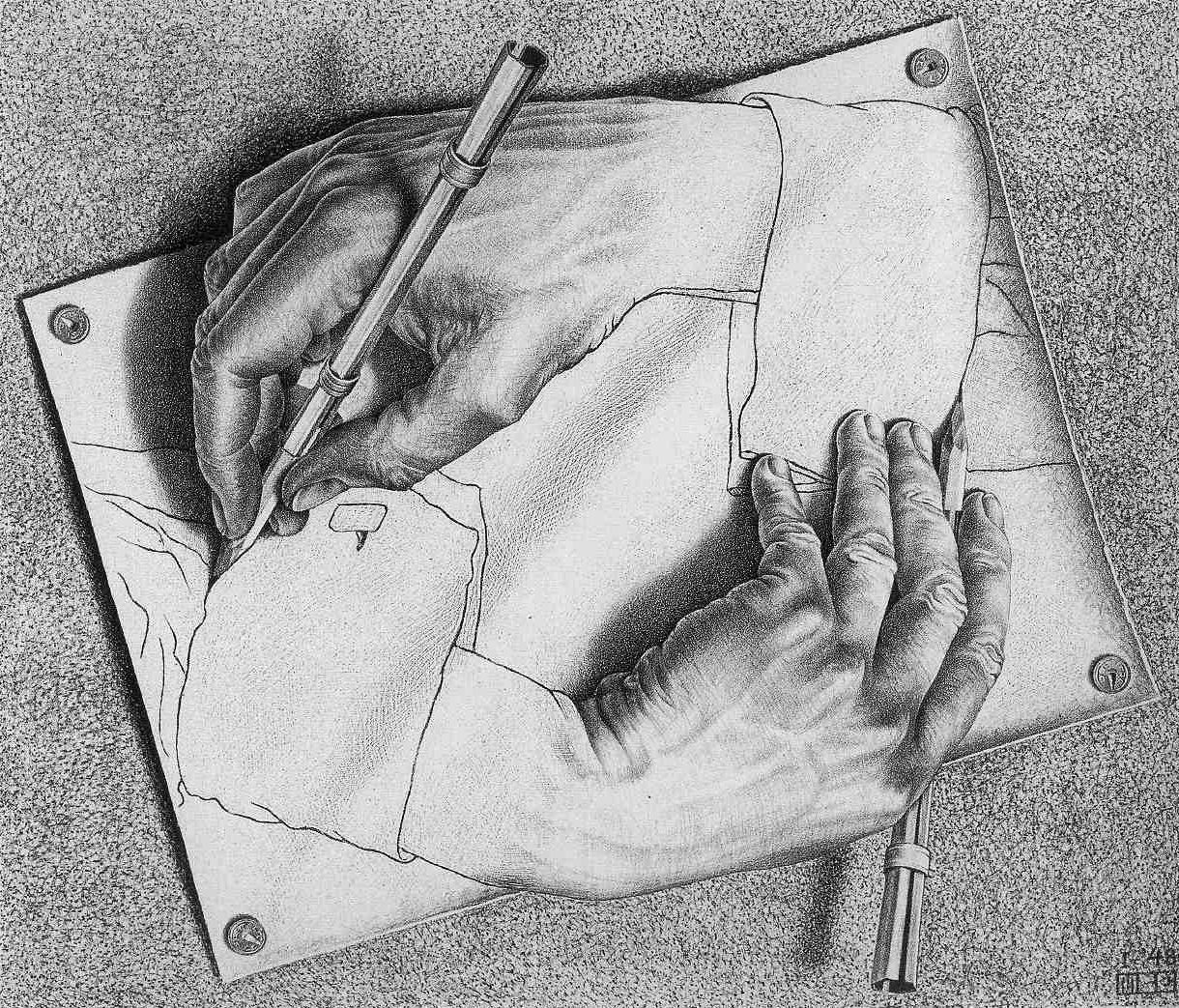 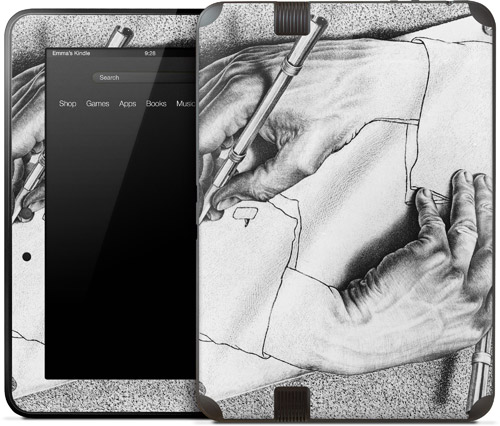 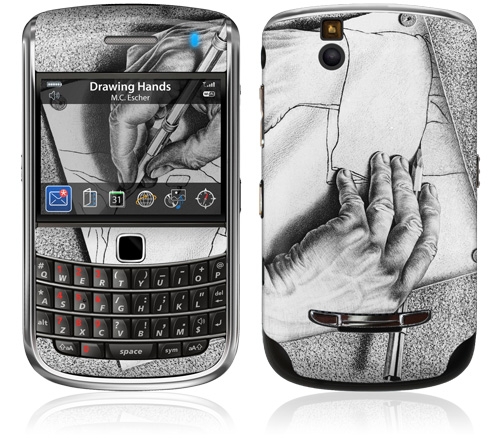 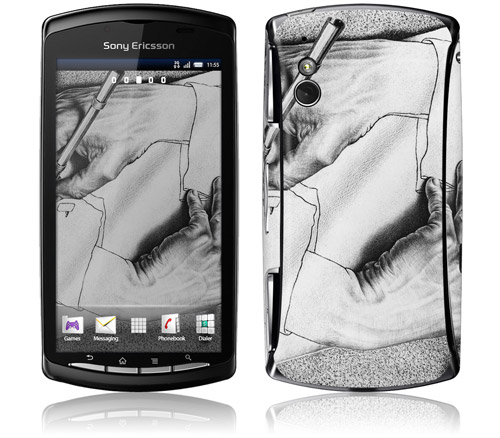 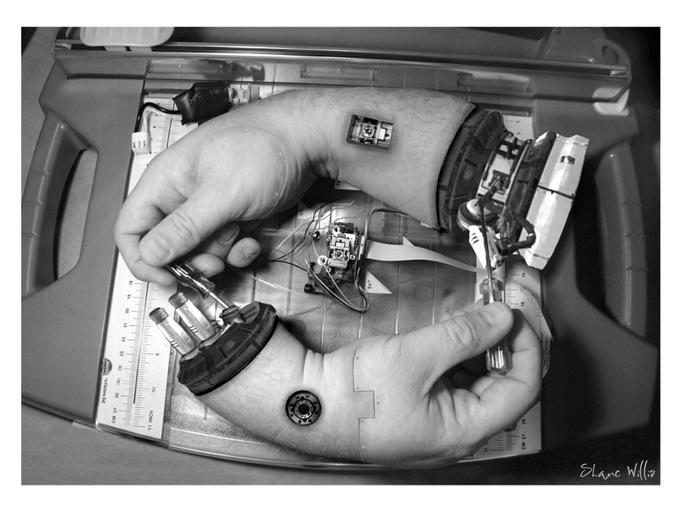 Does it make you think and emotion or tell a story?
Can you explain why?
Ask a friend to help refine idea to make it more obvious?
Find new idea
Is it just hands & 1 object?
Is it interesting to look at?
Brainstorm Together to make interesting- off center, change viewpoint.
See Me
= No 
= Yes
Start Final Copy 
YAY!